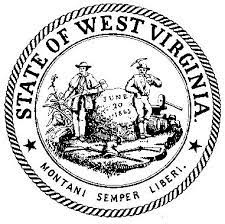 Continuing Education 2024-2025
New Laws
56-19 Substance Abuse
§56-19-3.6 Cannaboids/THC The term “Cannaboids/THC shall mean THC from any source, whether legal or illegal. 
§56-19-3.10 Drug Testing Contractor. The term “drug testing contractor” shall mean any firm, corporation partnership, or individual performing breath alcohol tests or ten (10) panel split sample urine drug test pursuant to this rule. 
§56-19-3.20 Refusal. The term “refusal” shall mean a refusal to submit to a drug and alcohol test required by the employer under the substance abuse policy and testing program as defined in Section 3.24. A “refusal” shall be consistent with the standards provided for in part 49 CFR part 40. If the drug and alcohol test is required by the employer, it is not a defense that the employee or person subject to a pre-employment test believed that the required drug and alcohol testing was not following the standards and procedures provided for in 49 CFR Part 40.
56-19 Substance Abuse cont.
§56-19-5.3 Employers shall ensure that all breath alcohol tests are performed by a drug testing contractor as defined in Section 3.10. of this rule and that the drug testing contractor is aware of and complies with Sections 7.1 and 7.2 of this rule. 
§56-19-5.13 Failure of an employer to report a failed drug and alcohol test as set forth in Section 5.12 within seven (7) days of being notified of the failed drug test shall not create any procedural defense for a certified person who has failed the drug and alcohol test. 
§56-19-5.13.1 For Purposes of a positive  test of THC, the certified person may not rely upon a medical prescription or other type of medical permission for marijuana, including a valid identification card issued under W.Va. Code 16A-5-1 authorizing the certified person to access medical cannabis under the West Virginia Medical Cannabis Act. 
§56-19-5.13.2 For purpose of a positive test for THC, the certified person may not excuse such a positive test based upon the fact that the THC came entirely from a legal CBD product or any other legal product.
36-59 Supervision of Apprentices other than a working section.
§36-59-3.1.1 Any Miner holding a certificate of competency and qualification (experienced miner) may have one (1) person working with him or her and under his or her supervision and direction, as an apprentice, for the purpose of learning and being instructed in the duties and calling of mining. 
§36-59-3.1.2 Any mine foreman or fire boss or assistant mine foreman may have three (3) persons working with him or her under his or her supervision and direction, as apprentices, for the purpose of learning and being instructed in the duties and calling of mining.
36-59 Supervision of Apprentices other than a working section.
§3.2 In areas other than the working section 
§36-59-3.2.1 Any miner holding a certificate of competency and qualification having a minimum of (2) years total mining experience may have two (2) persons working with him or her and under his or her supervision and direction, as an apprentice, for the purpose of learning and being instructed in the duties of mining. 
§3.2.2 That a mine foreman, assistant mine foreman or fire boss supervising apprentices in an area where no coal is being produced or which is outby the working section may have as many as five (5) apprentices under his or her supervision and direction, for purposes of learning and being instructed in the duties and calling of mining or where the operator is using a production section under program for training of apprentice miners, approved by the Board of Coal Mine Health and Safety.
36-57 Proximity Detection Systems and Haulage Safety Generally
§36-57-7 Pre-Operational Equipment Checks 
7.1 Each working shift prior to its operation, all self-propelled equipment to be operated that shift shall be examined by the operator for safety defects and/or unsafe conditions. 
§36-57-7.3.3 Confirm that an appropriate amount of danger tags and/or items that can be used as danger tags, i.e. pen and paper, are kept and available for use near the various locations upon which equipment is kept and maintained at the start and end of all shifts or upon the operator’s person.
48-9 Duties and Standards for underground outby mine examiners for coal mines
§48-9-3 The duties if the Outby Mine Examiner, acting as a certified person, to assist the Assistant Mine Foreman Fireboss / Mine Foreman Fireboss in performing required examinations (pre-shift, on-shift, supplemental and Weekly) of the mine for all hazardous conditions and violations of mandatory health or safety standards in the following areas. (See Rule)